Colossians 4:5-6
“Outside” is the word God uses to describe individuals
We are to mind:
Our behavior around those “outside” (Col. 4:5; 1 Th. 4:12)
Our reputation among those “outside” (1 Tim. 3:7)
Jesus taught us that those who are “outside”:
Choose to resist understanding truth (Mark 4:11-12)
Will not enter the gates of heaven (Rev. 22:14-15)
“Outside” implies only two possibilities:
There is an outside & an inside, two very separate places
Outside or Inside of Christ (Rom. 6:3; Gal. 3:27)
Outside or Inside the body of Christ (1 Cor. 12:13, 18; Ep. 2:16)
Outside or Inside the kingdom of God (Col. 1:12-14)
Outside or Inside the favor of God (Col. 1:21-22)
Outside or Inside the hope of God (Eph. 2:12-13)
Outside or Inside the blessing of God (Eph. 1:3)
“Outside” includes two classes of folks:
Those who have never been citizens of the kingdom
Those who have “gone out from us” (1 John 2:19; cf. 1 Tim. 1:19-20; Jas. 5:19-20)
“Inside” or “In” is the word God uses to describe individuals
“In Christ” (Eph. 1:3)
“In Him” (Eph. 1:4)
“In the Beloved” (Eph. 1:6)
“In Christ Jesus” (Eph. 2:10, 13)
“In one body” (Eph. 2:16)
“In the Lord” (Eph. 2:21)
“In the kingdom of Christ and God” (Eph. 5:5)
Must be “in” to be saved (cf. Eph. 5:23)!
Those “inside” have vital responsibility to those “outside”
Walk wisely toward them (Col. 4:5; cf. Matt. 5:13-16)
Watchfully welcome every opportunity (Col. 4:5; cf. Gal. 6:10; Acts 8:4)
Weigh warily your words and tone (Col. 4:6; cf. 3:8-9; Eph. 4:29-32)
Work “wewentwesswy” to have answers to questions (Col. 4:6; cf. 1 Pet. 3:15; Prov. 15:28 + 2 Tim. 2:24-25)
Christians in first century were accused of turning “the world upside down” (Acts 17:6)
The world gets turned upside down when:
The outside steps inside (2 Cor. 6:16-18)
Darkness becomes light (1 Pet. 2:9; Acts 26:18)
Power of Satan yields to power of God (Ac. 26:18; Col. 1:13)
Unrighteousness gives way to righteousness (1 Cor. 6:9-11)
Idolaters turn and serve the living & true God (1 Thes. 1:9)
The old man of sin puts on the new man of God (Col. 3:5-14)
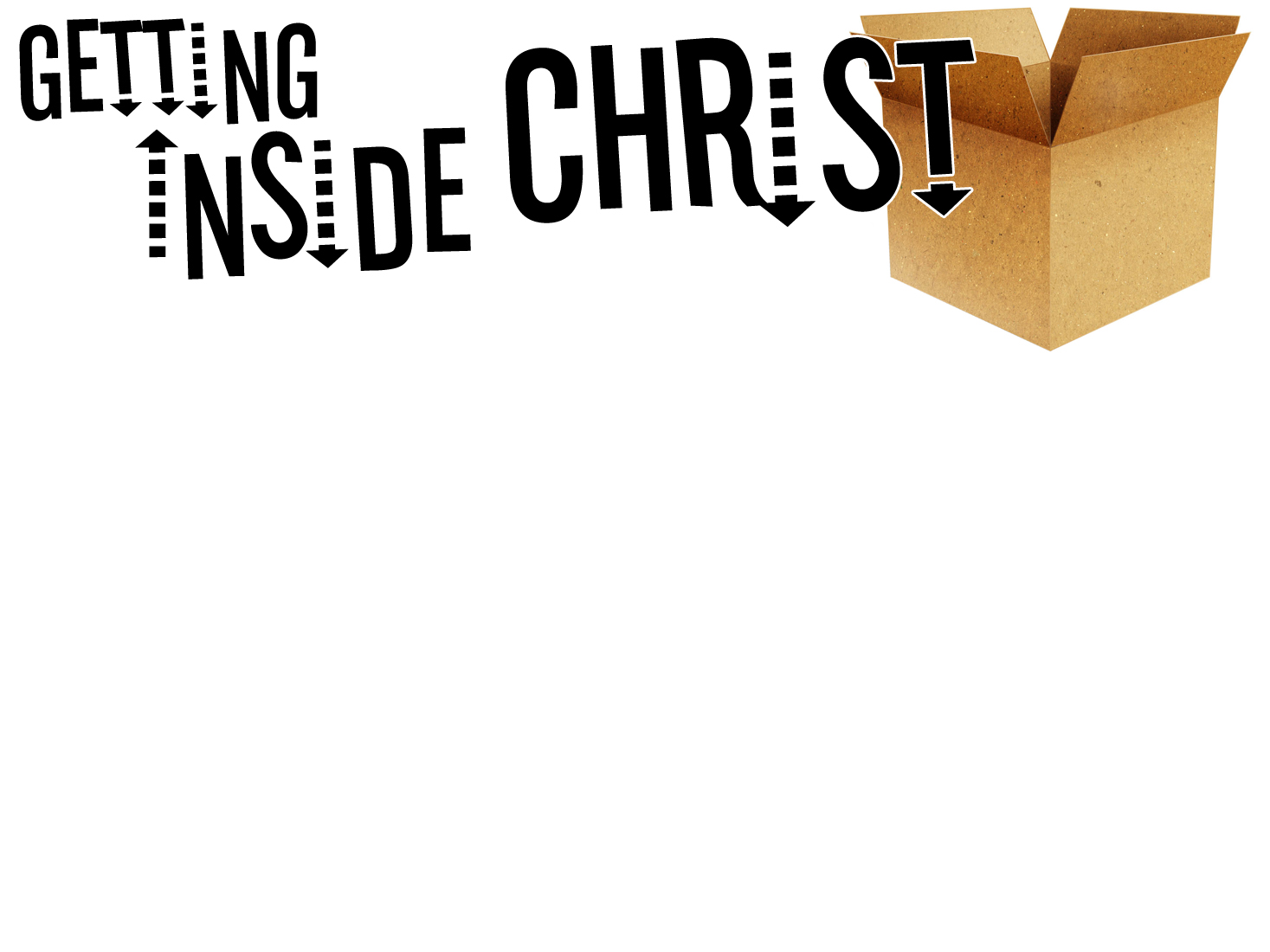 Believe Jesus is God’s Son (John 3:16)
Repent of your sins (Luke 13:3)
Confess your faith in Jesus (Acts 8:37)
Be baptized into Christ (Rom. 6:3-4)
God will wash away your sins – Acts 22:16
God will add you to His church – Acts 2:47
God will write your name in heaven – Hebrews 12:23
Living faithfully inside, serving Him (1 John 1:7)